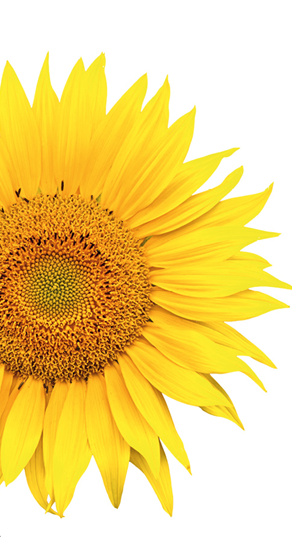 Excel Southampton Internship Programme Create a brighter future
Victoria Katon
Internships@soton.ac.uk
http://www.southampton.ac.uk/careers/internships
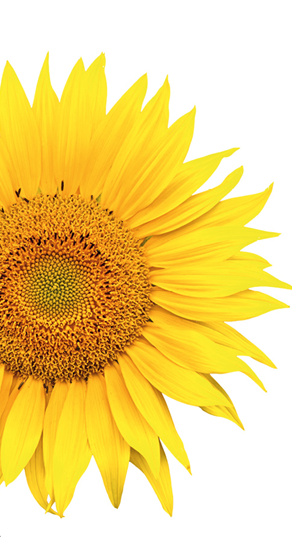 Excel Southampton Internship Program
2009/10 – 5 internships
2010/11 – 120 internships
2011/12– 168 internships
2012/13 – 171 internships
2013/14 – 212 internships
2014/15 – 430 internships
How does Excel work?
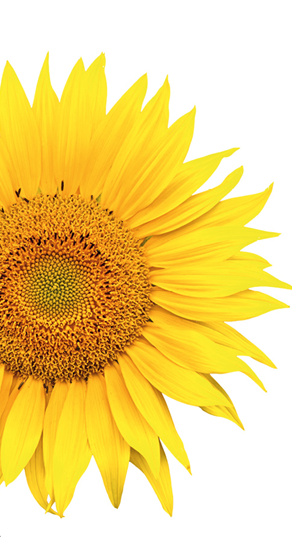 Bespoke Project/ Business need

Local and national SME’s and third sector organisations

Dedicated Internship team

On campus internships across all faculties and departments

Easter, Summer and Term time (4-12 weeks)
Benefits for students
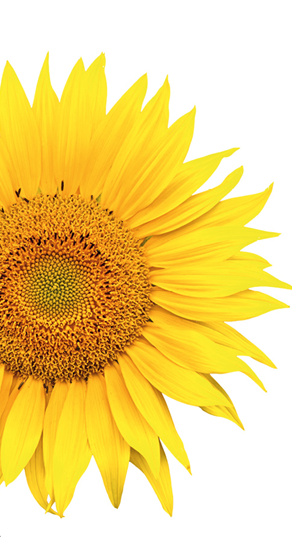 Gain valuable paid work experience

Diverse range of industry sectors with a variety of organisations

All Internships exclusive to UoS students

Support from  the Career and Employability Service for application & interview and during internship 

Provided with Induction Day and Reflection Workshops

Relate your experiences and skills to the workplace – theory into practice
[Speaker Notes: less competition
Students gain transferable skills, personal qualities, confidence and competencies to enhance future career prospects
£7.43
Reflection – understand & identify skills they have developed and how to use them to enhance CV]
Application Process
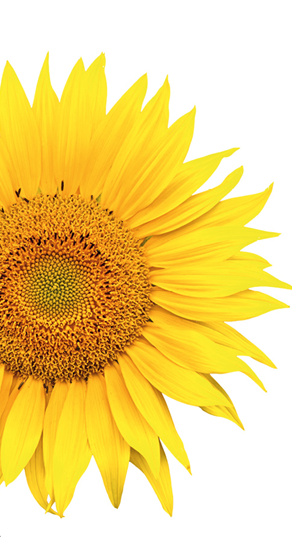 Choose which internship/s you wish to apply to
 

Submit online application and CV


Internship team screen applications


Successful applications forwarded to the employer


The employer shortlists and interviews (may include assessment)


Successful applicant appointed


Invited to Induction  Day
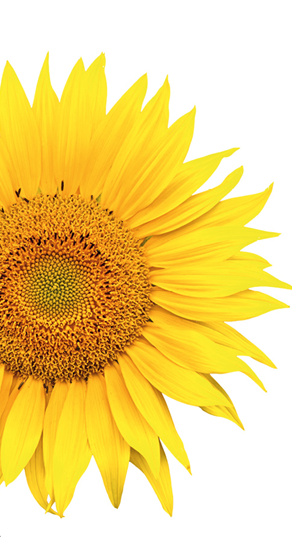 Excel Awards
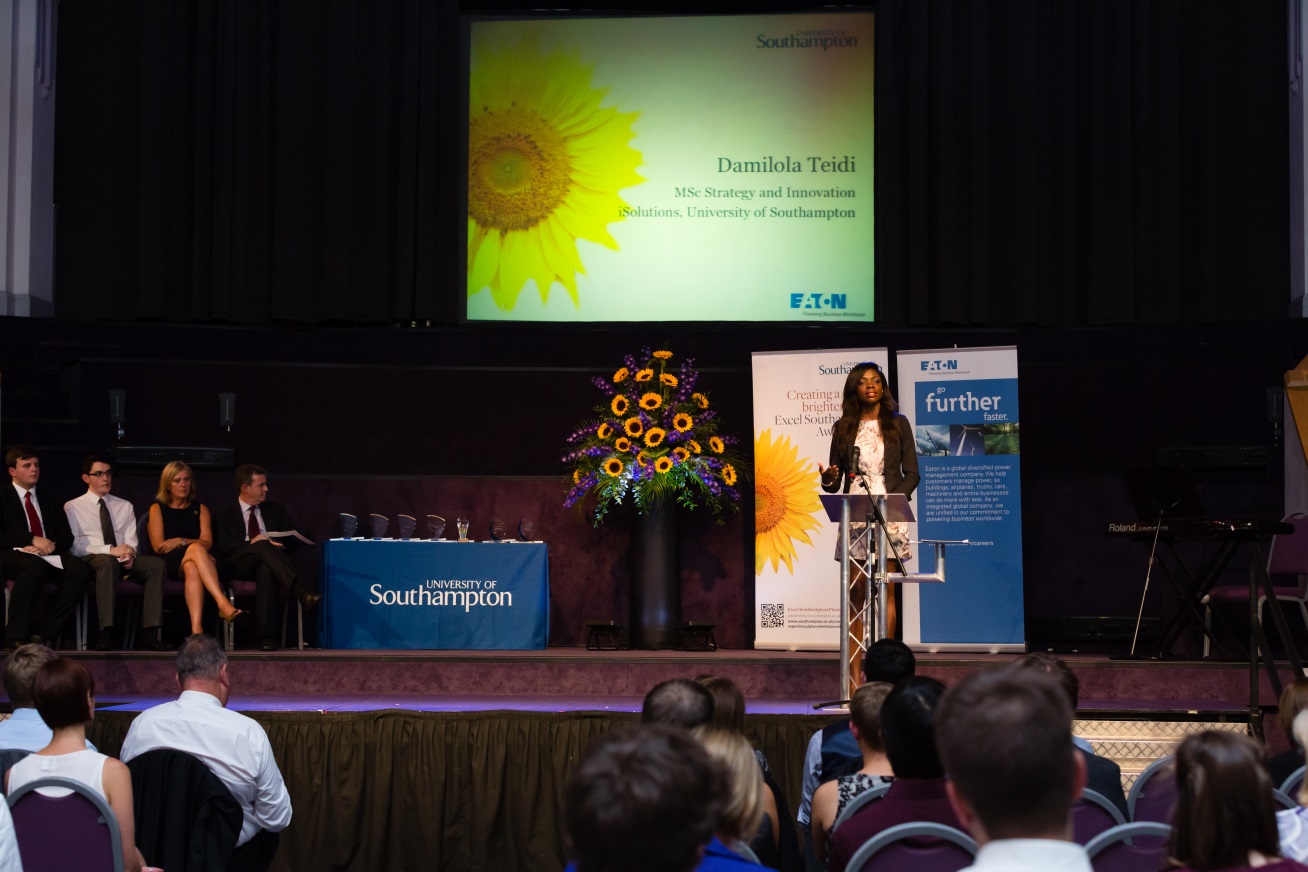 WSA students on Excel Internships
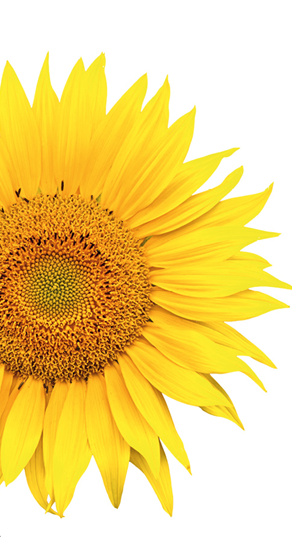 This year we had 12 students from WSA completing internships


Jaspreet Rana, studying Graphic Arts, on internship with A2 Dominion: “I have learnt that theoretical knowledge, although helpful, is only part of the real experience; being immersed in the practical side makes you learn for yourself.”
 


Alice Hamilton studying Fashion Marketing, on internship with Oxfam: “It has been interesting to apply the theoretical marketing knowledge that I have gained during my degree so far to a live project… I may even base my final major assignment on the project that I have completed with Oxfam.”
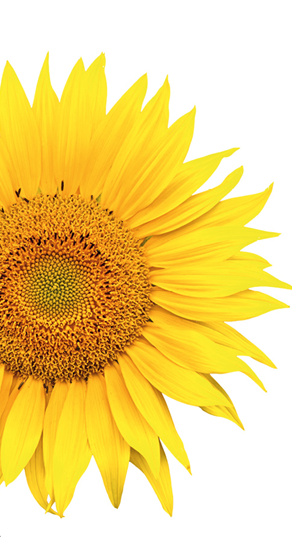 Excel Southampton Internship Programme Create a brighter future
Victoria Katon
Internships@soton.ac.uk
http://www.southampton.ac.uk/careers/internships